The economic benefits of a closer EU-UK cooperation in the North Seas
Matt Hinde, Head of EU Affairs

March 2025
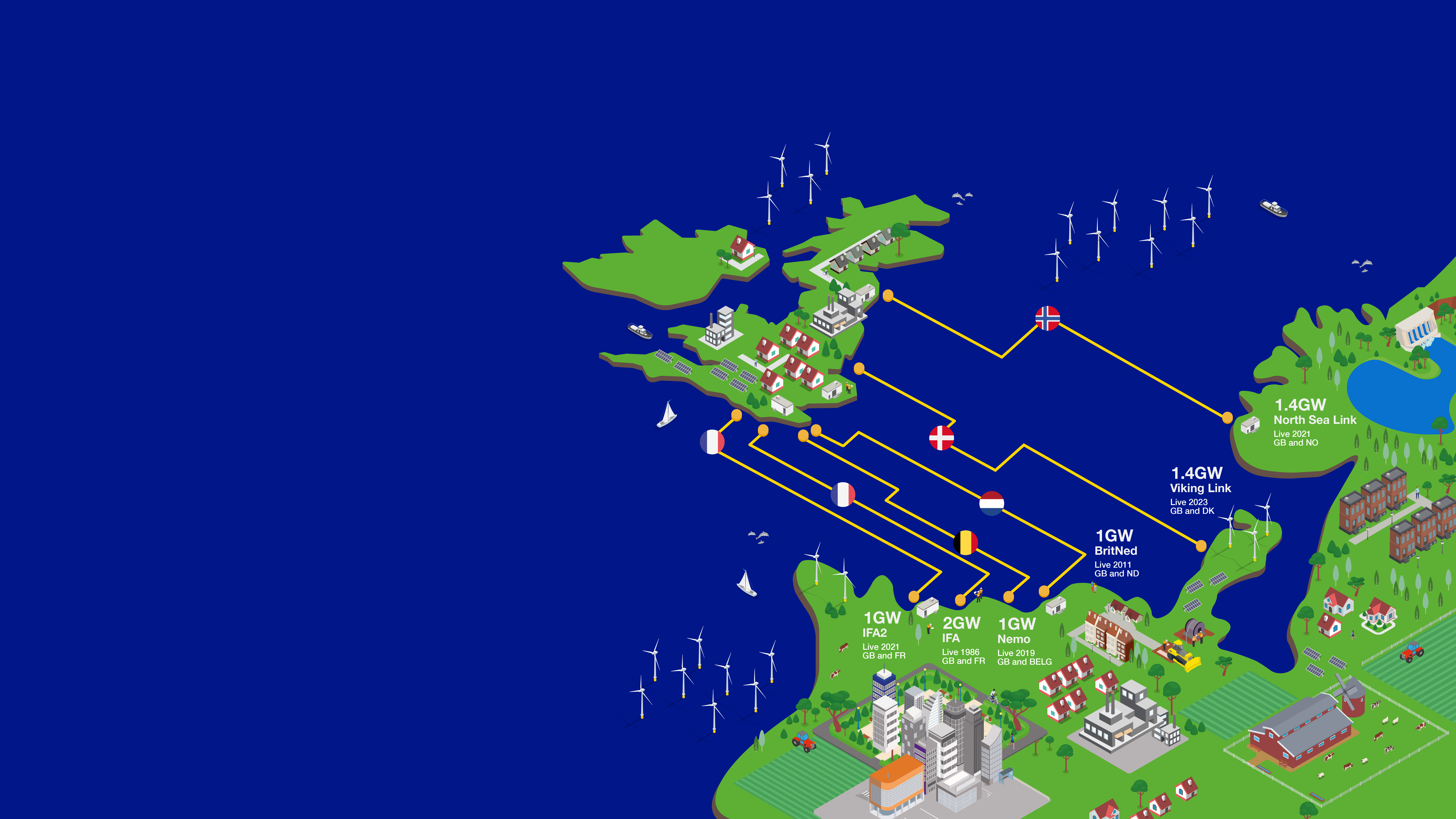 The power of partnerships
National Grid’s interconnectors connect the UK to Norway, the Netherlands, Belgium, France and Denmark
7.8GW
National Grid and our European partners jointly own and operate ~7.8GW of interconnector capacity, which is enough to power 8 million UK homes.
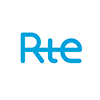 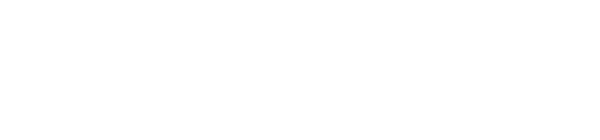 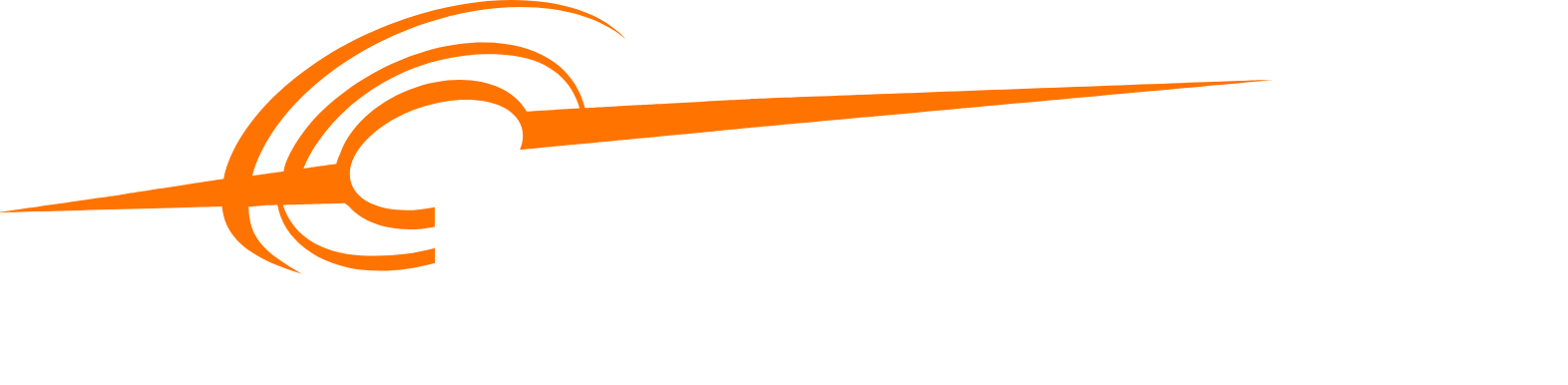 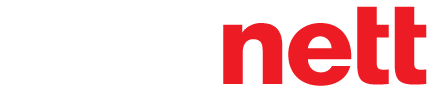 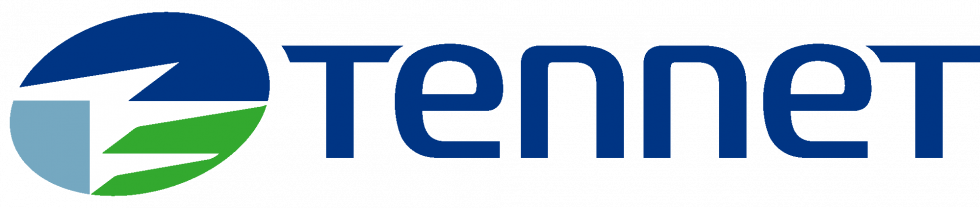 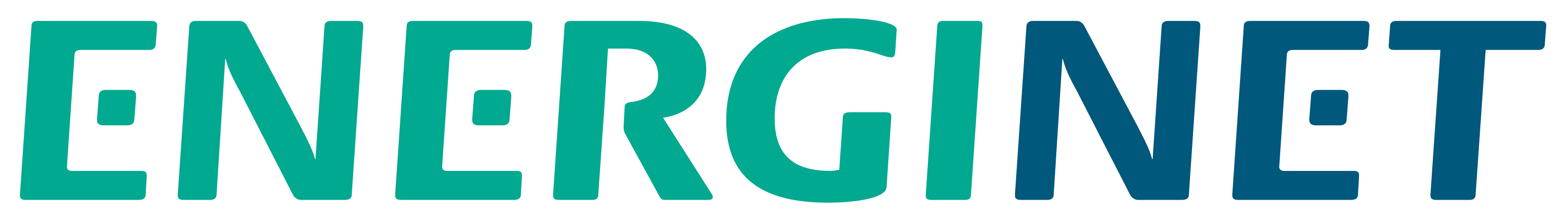 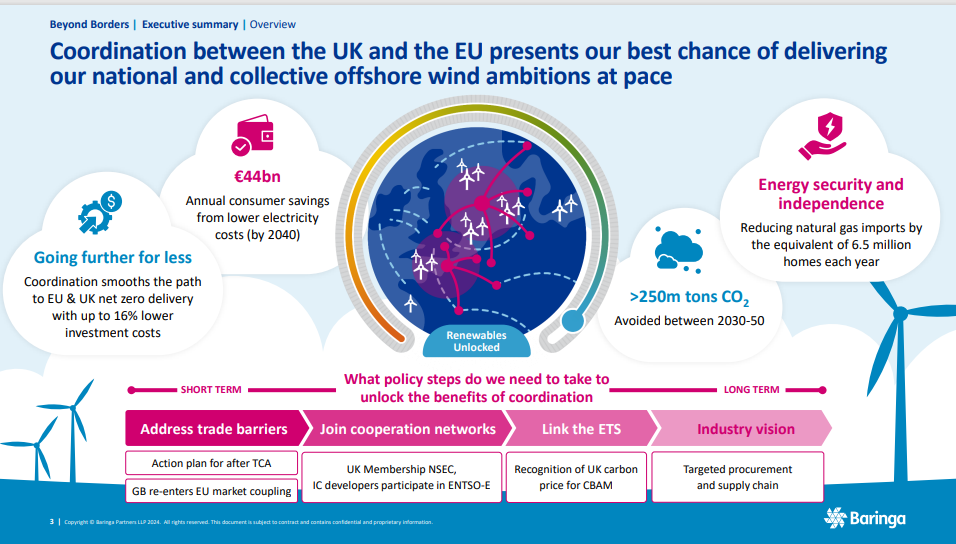